Pb: la Riv Ind ha determinato uno spettacolare aumento dei salari (hockey stick)fino al 1870 sono aumentati consumo e tempo di lavorodopo il 1870 sono aumentati consumo e tempo libero
Statica comparata: come cambia l’equilibrio quando cambiano i parametri (e i prezzi relativi → carbone e lavoro CAP 2)
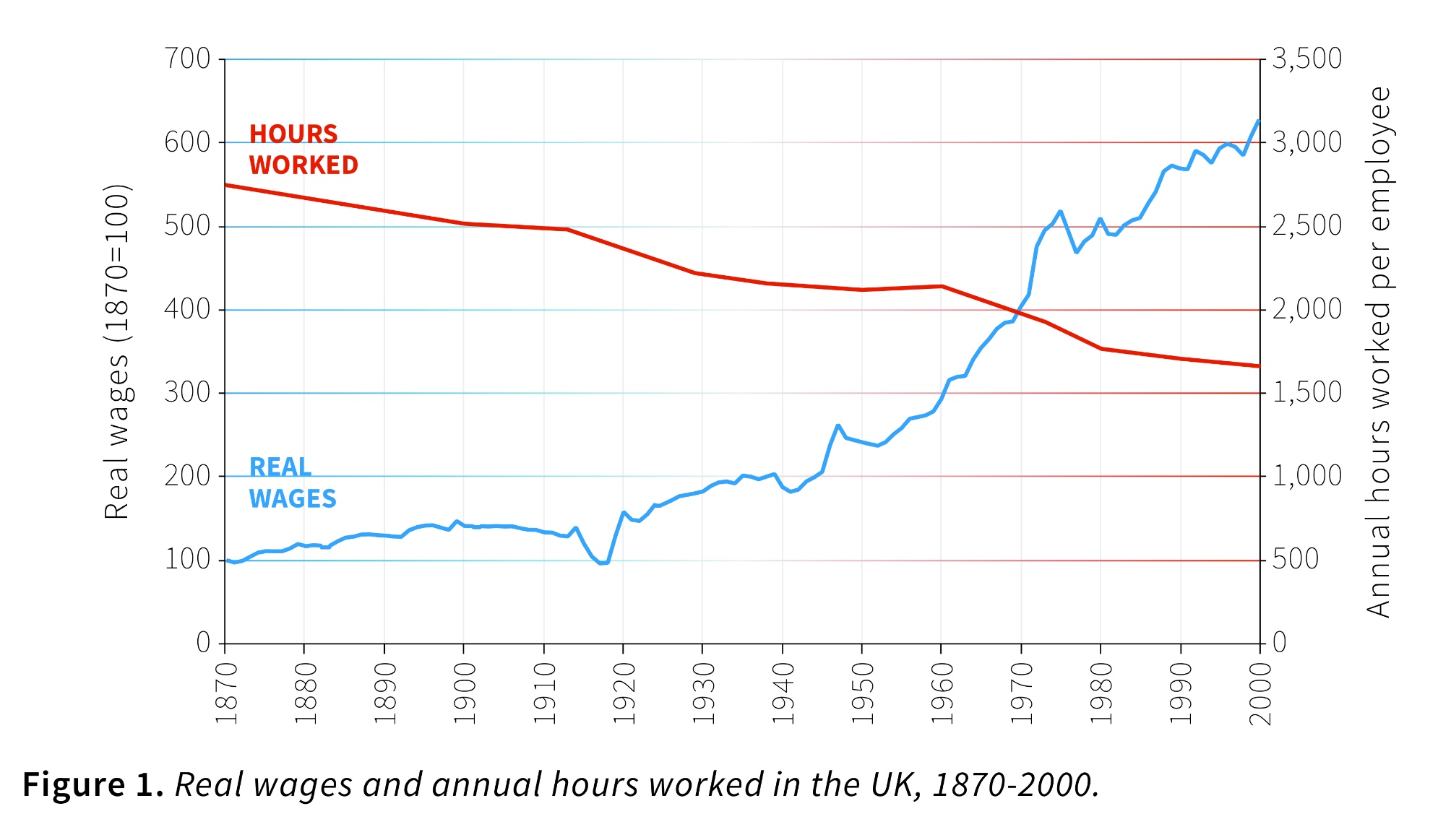 1. Progresso tecnico (agricoltura)↑ il CO del tempo libero (SMT)
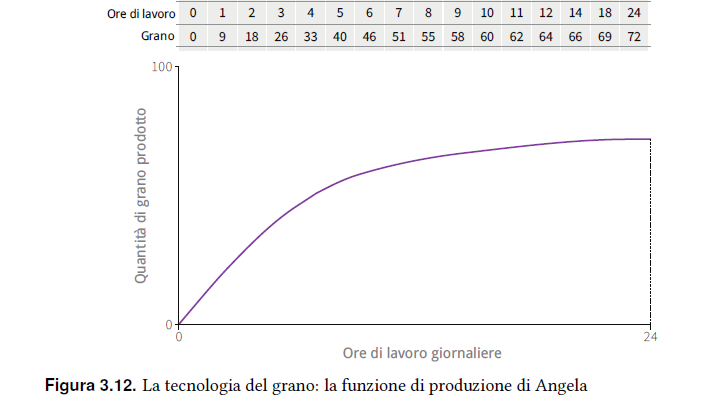 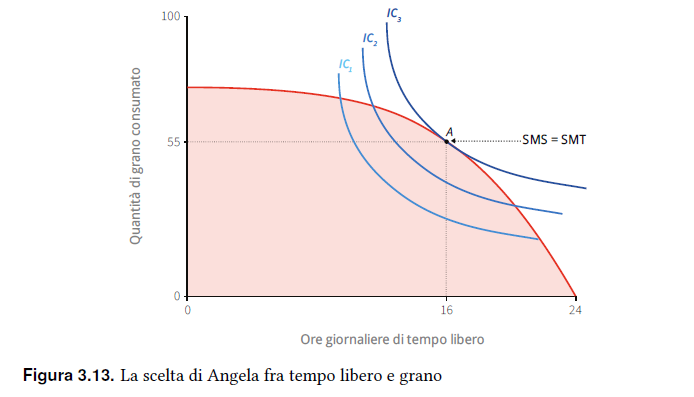 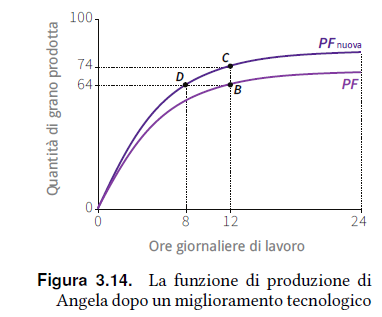 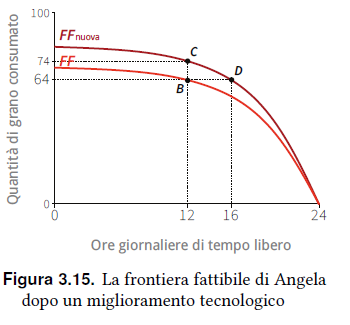 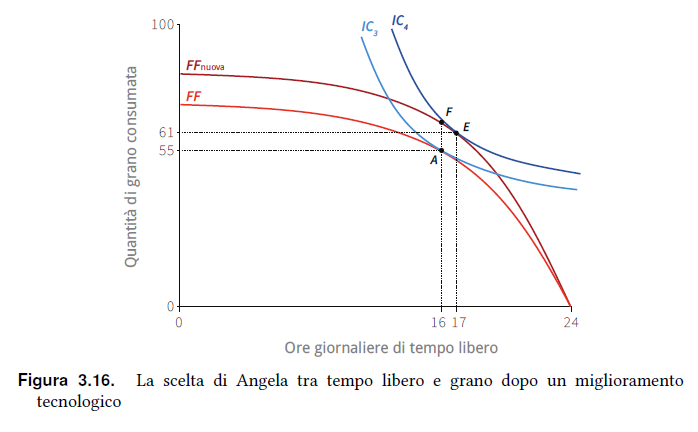 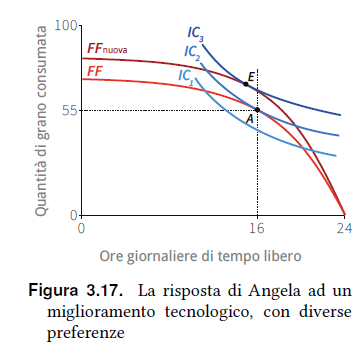 BENI SOSTITUTI: un bene può essere consumato al posto dell’altro (the e caffè)se ↑il prezzo uno, ↑ il consumo dell’altroBENI COMPLEMENTI: i due beni vanno consumati insieme (caffè e zucchero) se ↑il prezzo uno, ↓ il consumo di entrambi, ma se ↑il reddito ↑ il consumo di entrambi (così come se↓il prezzo di uno)
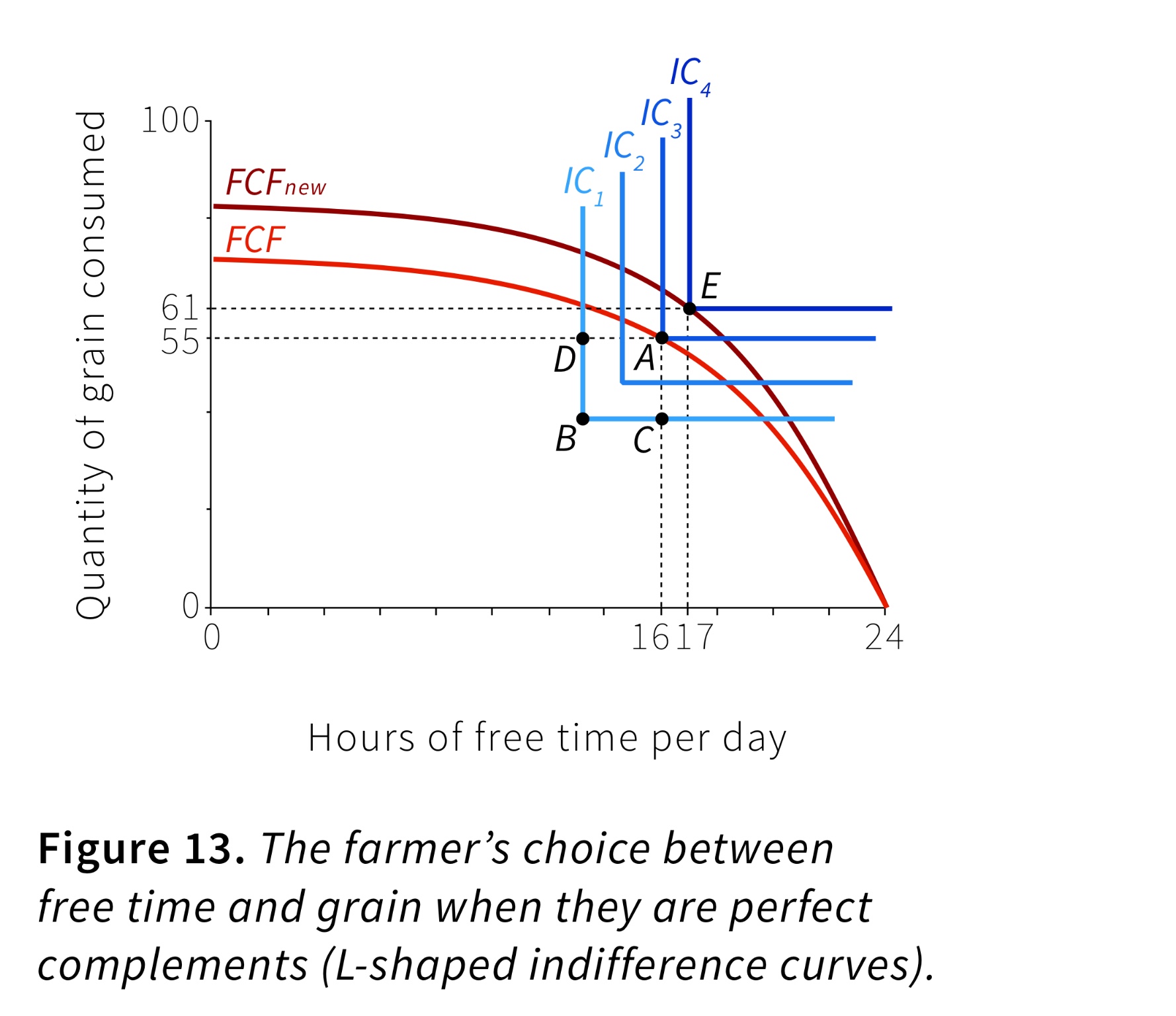 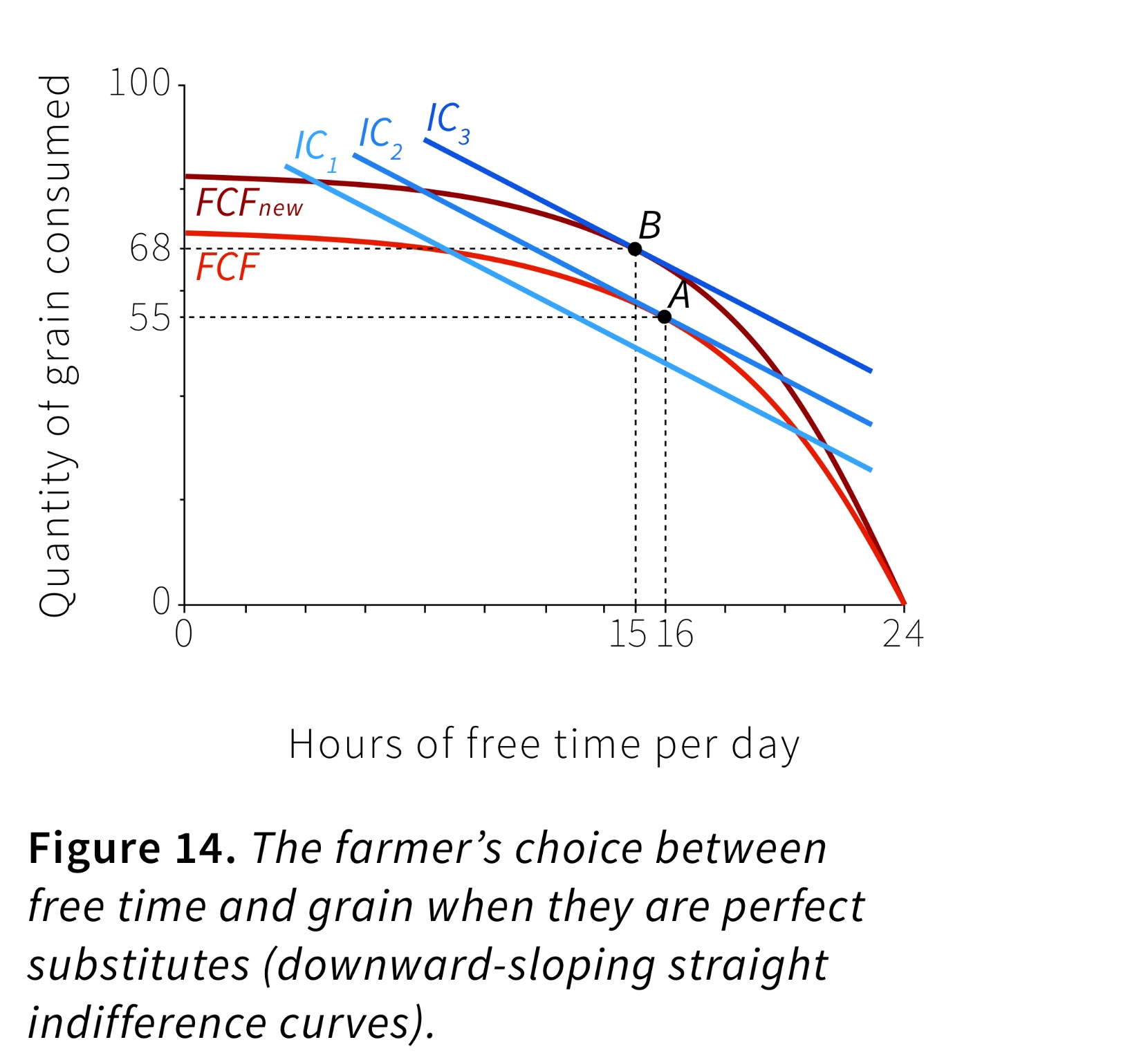 2. EFFETTO DI REDDITO e EFFETTO DI SOSTITUZIONE(vincolo di bilancio al posto di insieme fattibile → w al posto di MPL)
Progresso tecnologico: ↑ CO di TL (↑w)effetto reddito: disincentivo a laveffetto sostituzione: incentivo a lavorare(*prezzi relativi e incentivi)
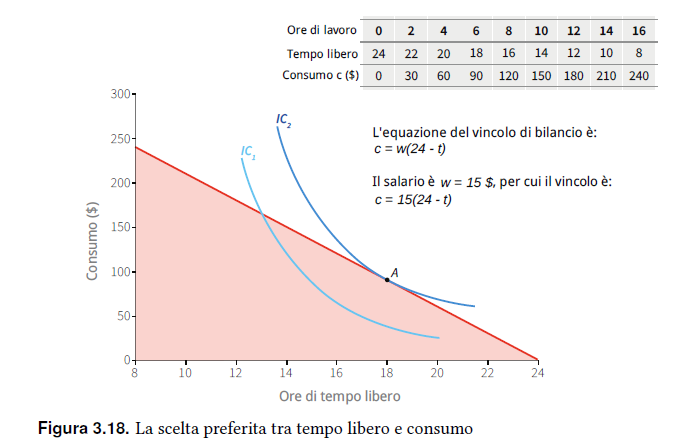 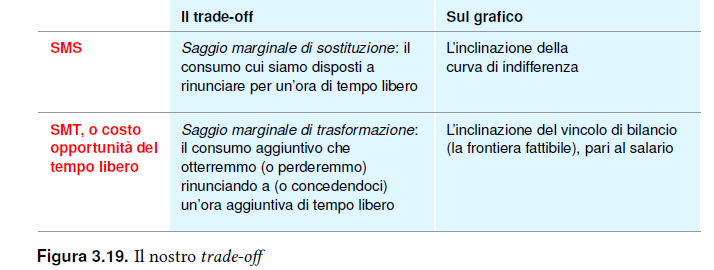 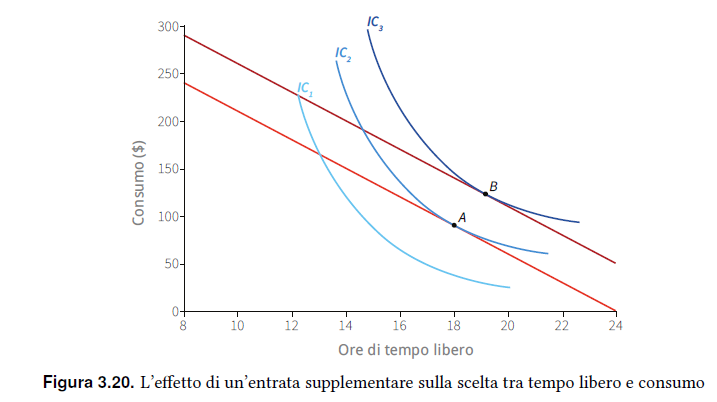 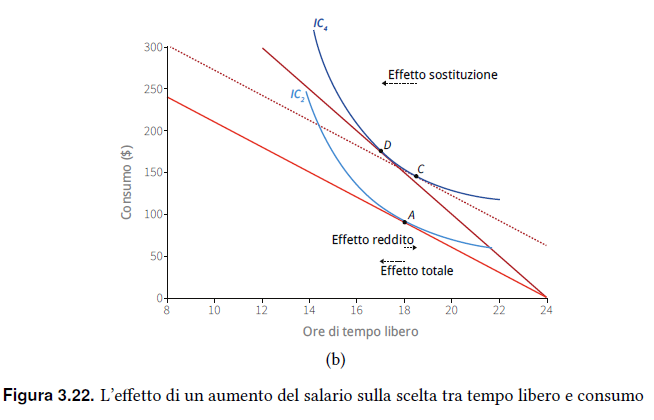 BENI SOSTITUTI: domina effetto         ↑    sostituzione (pre 1870)BENI COMPLEMENTI: domina l’effetto reddito   (post 1870)      (slide 23)  ↓
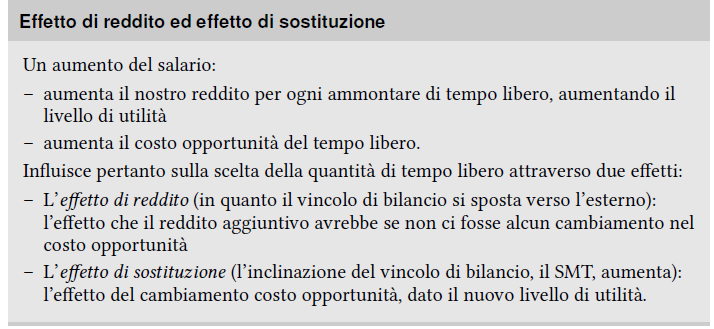 3. Corrispondenza teoria e realtà
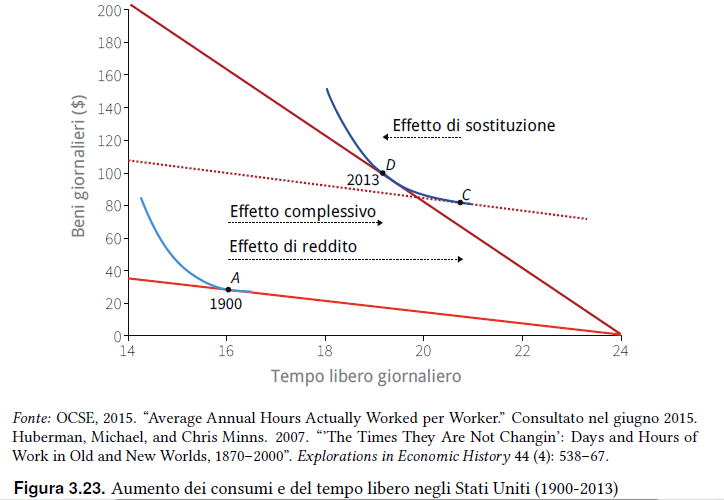 Fino al 1870 domina l’effetto sostituzione (C e l sostituti)Dopo il 1870 domina l’effetto reddito (C e l complementi)
Ma questo non spiega le differenze tra paesi → fattori POLITICI e CULTURALI influenzano le preferenze → l’interazione tra individui (prox capitoli) ‘relativizza’ la definizione tradizionale
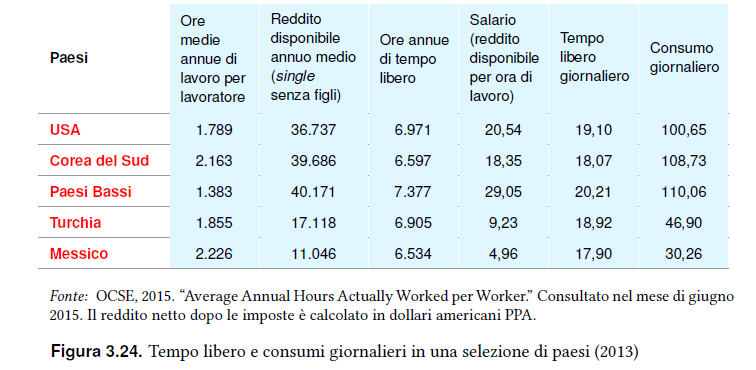 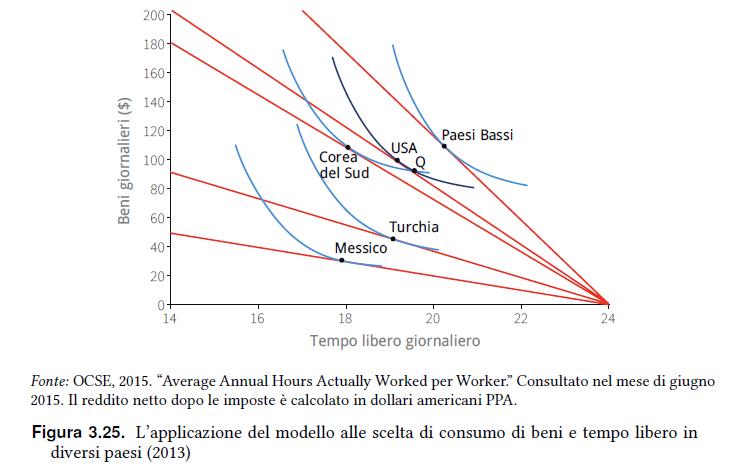